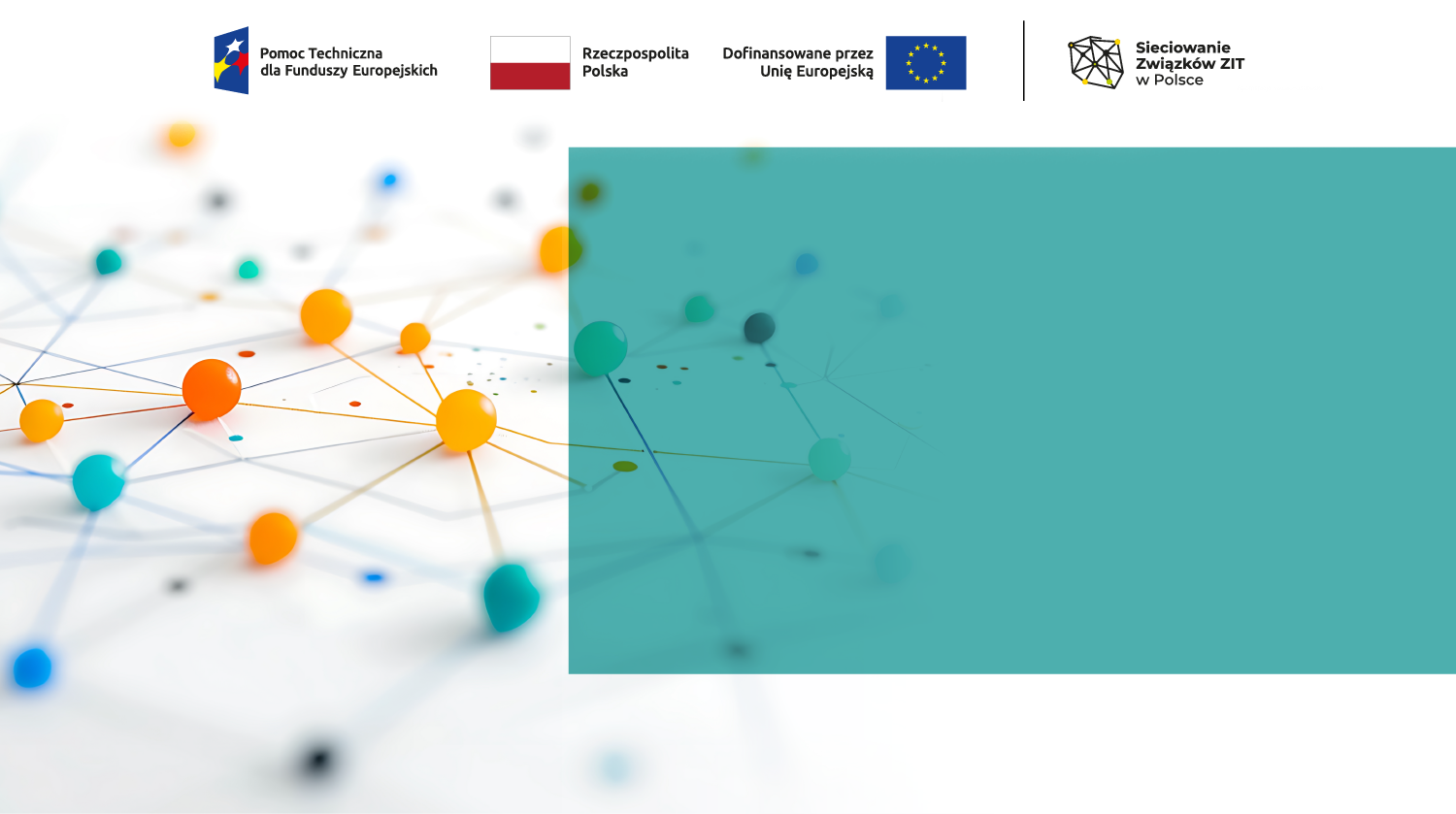 SieciowanieZwiązków ZITw Polsce
Usługi społeczne w MOF – MOF4US
Lider Sieci - Stowarzyszenie Metropolia Krakowska  
Partner Sieci - Gmina Wrocław - Biuro Zintegrowanych Inwestycji    Terytorialnych Wrocławskiego Obszaru Funkcjonalnego
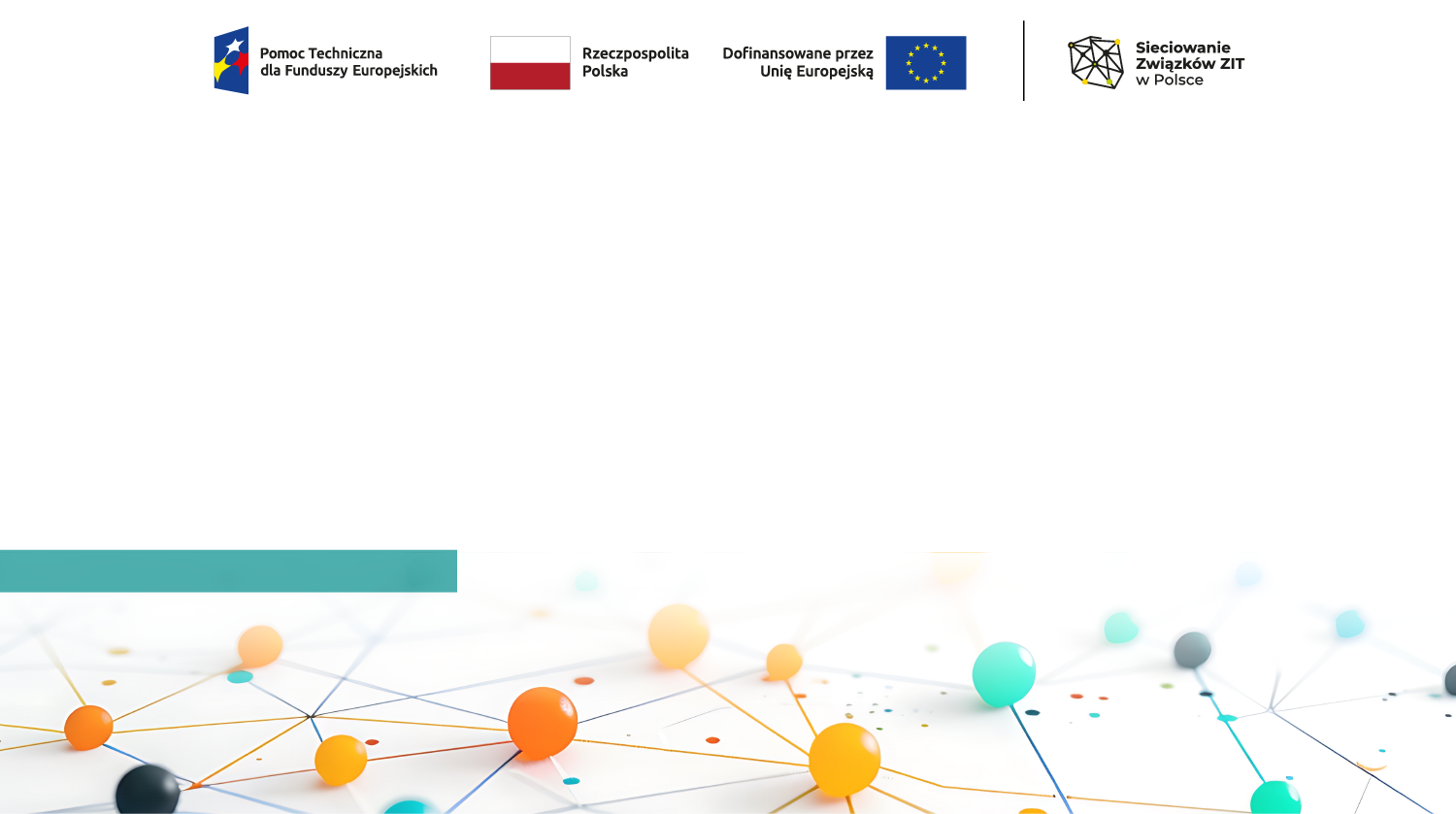 STYCZEŃ 2025 ROKU – GRUDZIEŃ 2026 ROKU
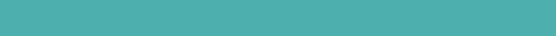 GRUPA DOCELOWA:
Przedstawiciele Związków ZIT, w szczególności nowo powstałe w perspektywie 2021-2027, w tym: pracownicy biur ZIT, włodarze oraz pracownicy urzędów dedykowani do prac w ponadlokalnych sieciach tematycznych.

Partnerzy z JST współtworzących MOF, w tym włodarze oraz pracownicy urzędów, którzy w zakresie swoich obowiązków mają kwestie związane z realizacją US.
CEL SIECI:
wymiana wiedzy i doświadczeń między Związkami ZIT oraz podnoszenie kompetencji Związków ZIT do planowania strategicznego, programowania wdrażania i monitorowania inicjatyw podejmowanych w ramach ZIT w obszarze usług społecznych, poprzez
szkolenia, wsparcie eksperckie, promocję dobrych praktyk oraz pilotaże rozwiązań wypracowanych na ich podstawie.
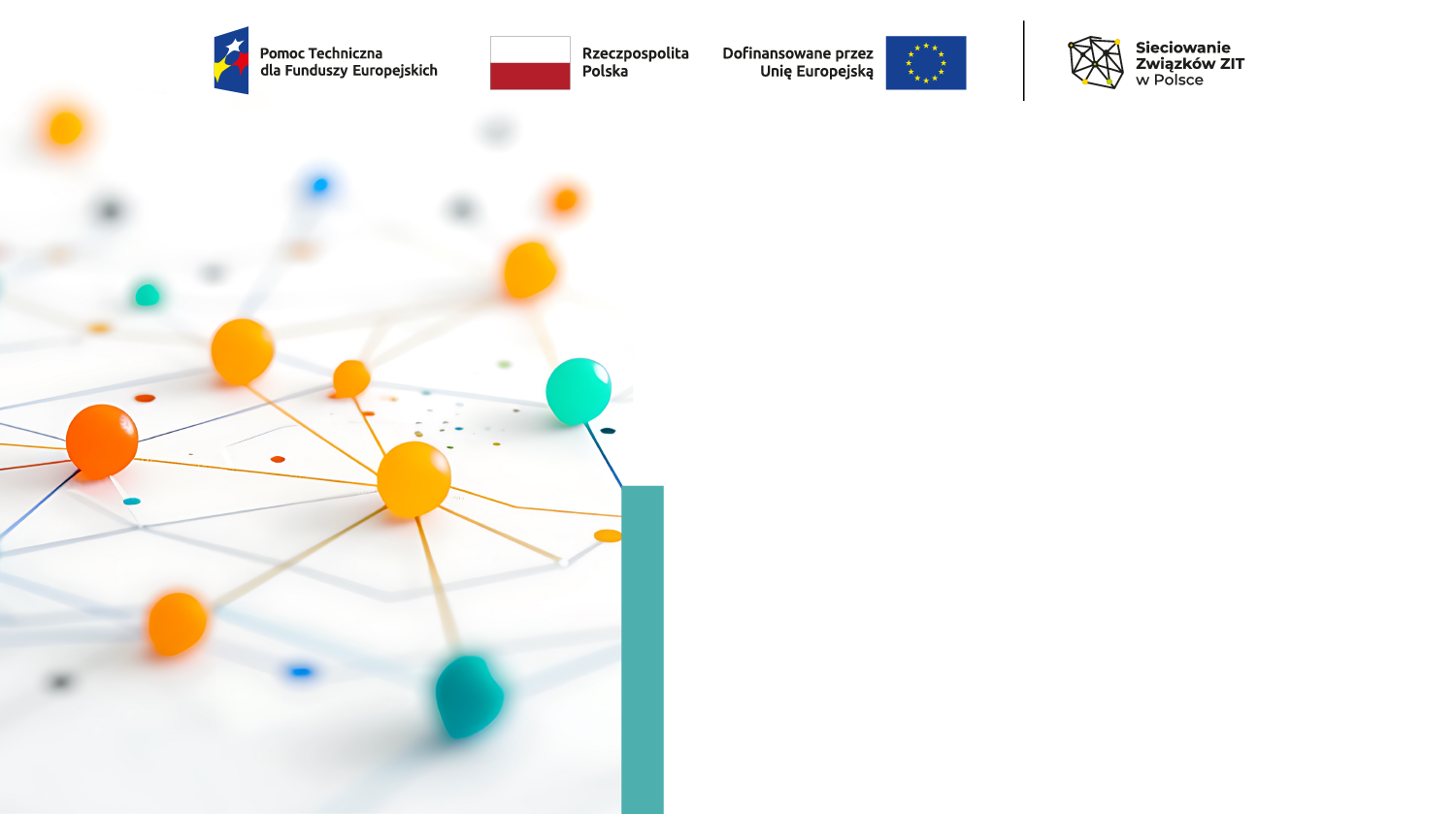 ZADANIA LIDERA
CYKL SZKOLENIOWY - MOF4US
3 moduły szkoleniowe: Polityka społeczna, Edukacja, Zarządzanie, w tym: 10 webinarów, 2 warsztaty stacjonarne

WIZYTY STUDYJNE DLA MOF 
2 wizyty studyjne dotyczące usług środowiskowych i w miejscu zamieszkania, w tym 1 w MOF Kraków

PONADLOKALNA MAPA USŁUG SPOŁECZNYCH
Pilotaż interaktywnej mapy wraz z rekomendacjami

MŁODZI AKTYWNI W MOF 
Rekomendacje dla współpracy w obszarze edukacji obywatelskiej - MOF i rady młodzieżowe

EDUKACJA WŁĄCZAJĄCA - WSPÓLNE ROZWIĄZANIA DLA TOŻSAMEGO WYZWANIA GMIN W MOF
Pilotaż  narzędzia współpracy ponadlokalnej na rzecz wdrażania edukacji włączającej
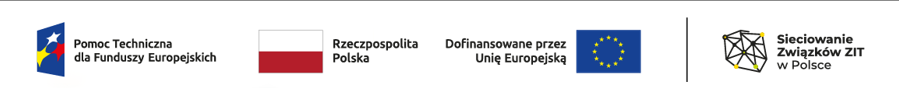 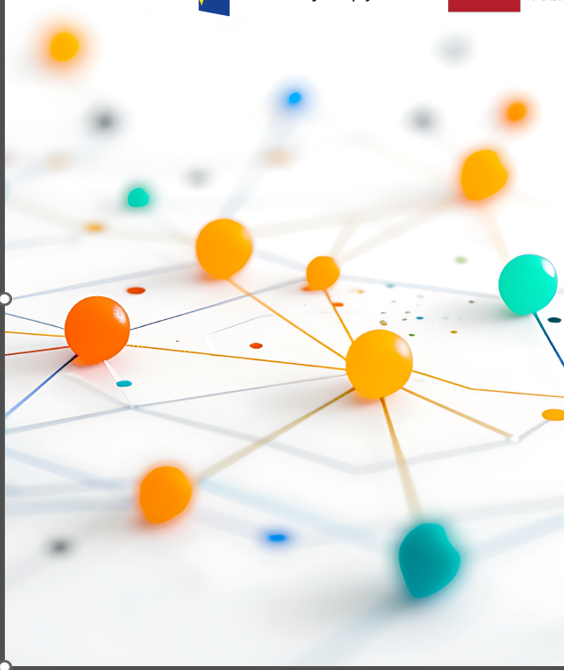 ZADANIA PARTNERA
MODEL FUNKCJONOWANIA CENTRÓW AKTYWNOŚCI LOKALNEJ (CAL) I ICH SIECI (SCAL) 
Ekspertyza dla obszarów wiejskich, miejsko-wiejskich i miejskich

WIZYTY STUDYJNE DLA MOF 
wizyty studyjne do proaktywnych CAL 

SZKOLENIA/WEBINARY
Działania upowszechniające Model oraz możliwości tworzenia i funkcjonowania CAL i SCAL

KONFERENCJA
2-dniowa Konferencja upowszechniająca tworzenie i funkcjonowanie sieci CAL i SCAL
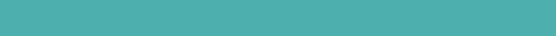 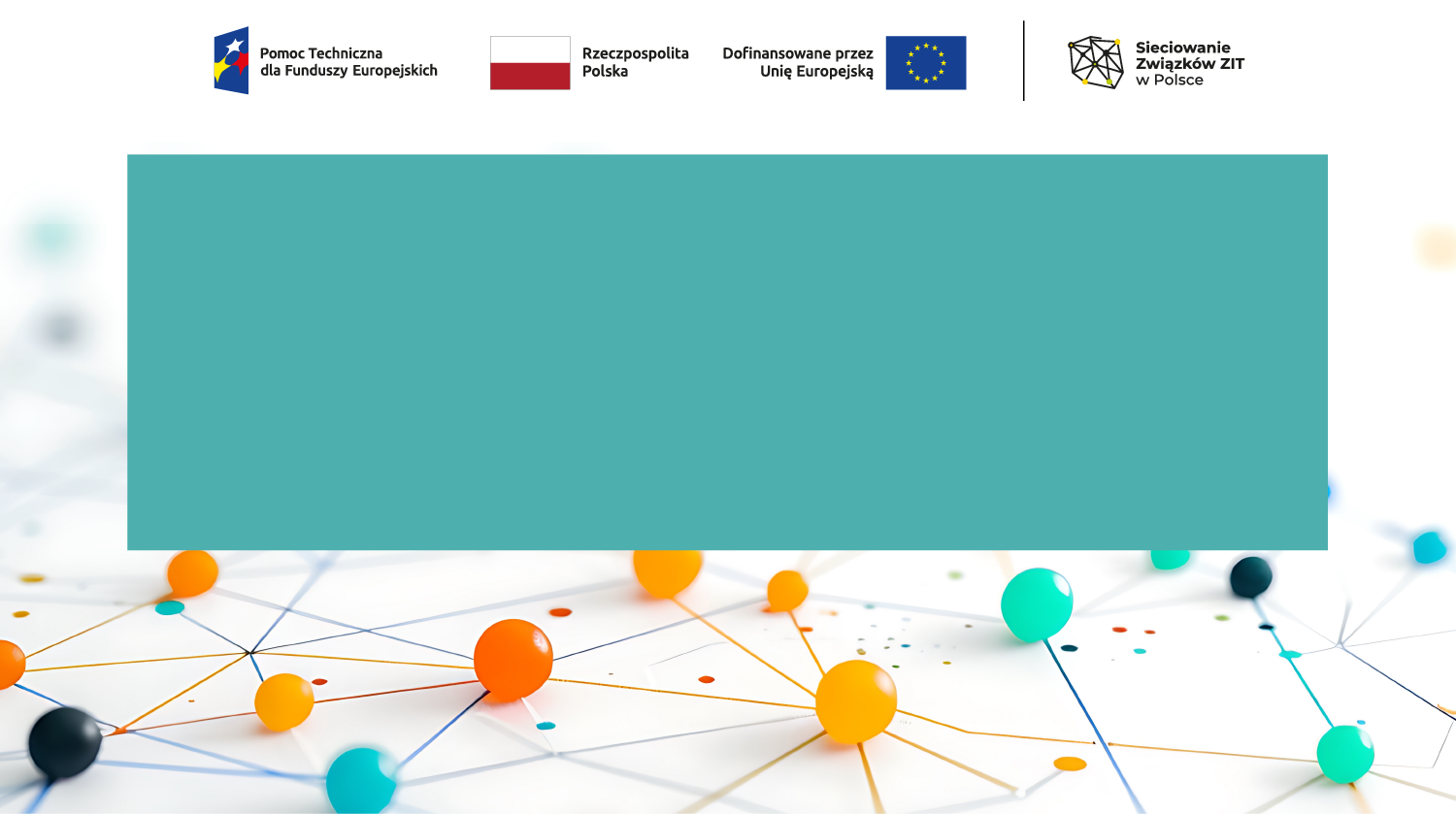 Materiały szkoleniowe (3 komplety – odrębnie dla każdego z modułów w ramach cyklu szkoleniowego realizowanego przez Lidera oraz 1 komplet w ramach cyklu szkoleniowego realizowanego przez Partnera)
3 sprawozdania z realizacji przez Lidera i Partnera z wizyt studyjnych
1 ekspertyza – rekomendacje/wytyczne dotyczące narzędzia mapującego usługi społeczne w MOF 
1 ekspertyza – rekomendacje w zakresie działań, które MOF powinny wdrażać z uwzględnieniem współpracy ponadlokalnej, by wspierać wiedzę i kompetencje społeczne młodych ludzi dotyczące zaangażowania w rozwój MOF
1 narzędzie edukacyjne – dodatkowy komponent edukacyjny, uzupełniający podstawę programową w przedmiocie Edukacja obywatelska 
1 instrument interwencji publicznej dla gmin MOF w obszarze edukacji włączającej
1 ekspertyza – Model Funkcjonowania Centrów Aktywności Lokalnej (CAL) i ich sieci (SCAL)
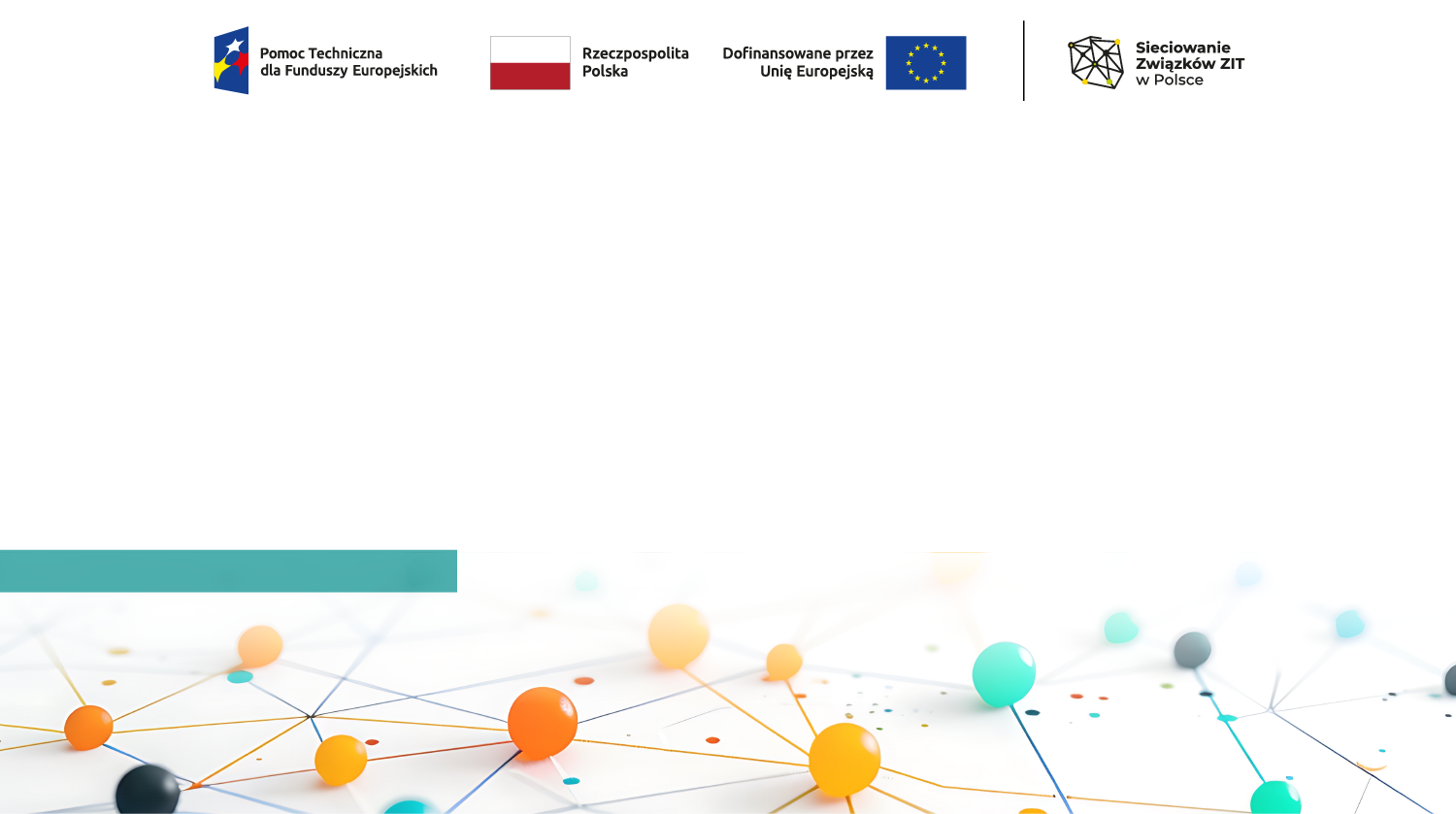 HARMONOGRAM DZIAŁAŃ LIDERA:
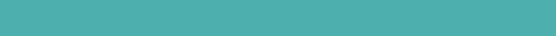 CYKL SZKOLENIOWY – MOF4US
MODUŁ A: II-III kw. 2025 r.
MODUŁ B: III-IV kw. 2025 r.
MODUŁ C: I-II kw. 2026 r.

Ponadlokalna Mapa Usług Społecznych: IV kw. 2026 r.

Wizyty studyjne: II kw. 2026 r.

Młodzi aktywni w MOF: IV kw. 2026 r.

Edukacja włączająca - wspólne rozwiązania dla tożsamego wyzwania gmin w MOF: IV kw. 2026 r.
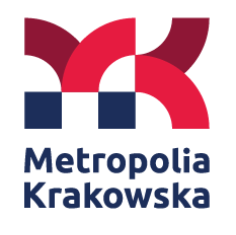 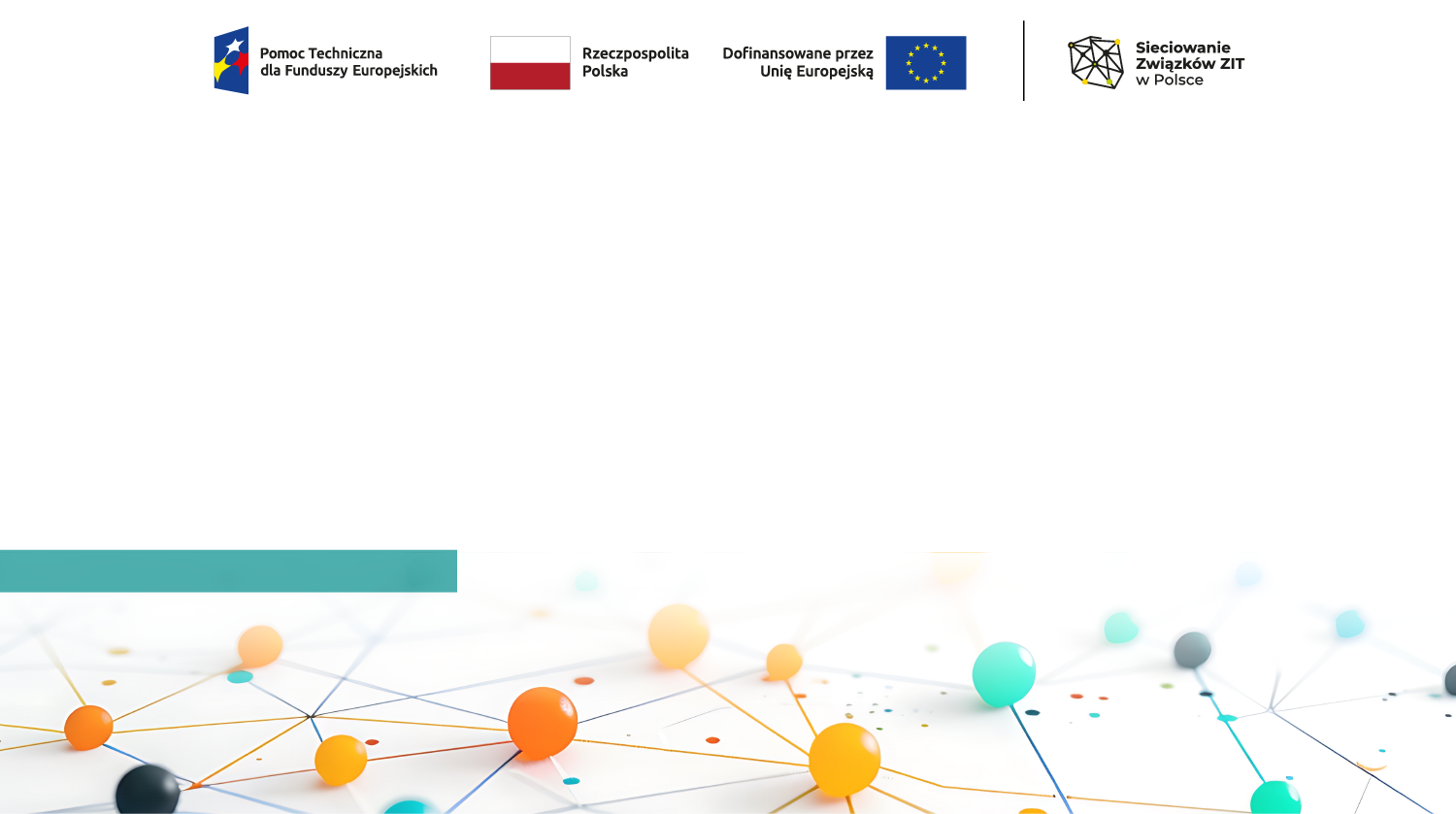 HARMONOGRAM DZIAŁAŃ:
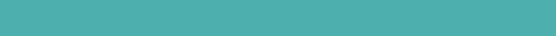 Pierwsze działanie 
CYKL SZKOLENIOWY MOF4US – MODUŁ A, 
rusza już w kwietniu!

Zapraszamy JUŻ 25 KWIETNIA 2025 na pierwsze spotkanie online, podczas którego przedstawimy przepis Metropolii Krakowskiej na usługi społeczne, w tym:
Usługi w MOF – jak zacząć?
Dobre praktyki z Metropolii!
Jak pracować z deinstytucjonalizacją usług społecznych oraz edukacją włączającą w MOF?
MODUŁ SZKOLENIOWY A:
1. Wprowadzenie do Sieci, deinstytucjonalizacji      i edukacji włączającej w MOF
2. Efektywne zarządzanie w instytucjach     świadczących usługi społeczne w MOF
3. Innowacje społeczne – możliwości i potencjał      nowych rozwiązań
4. Budowanie odporności kadr instytucji     samorządowych w MOF
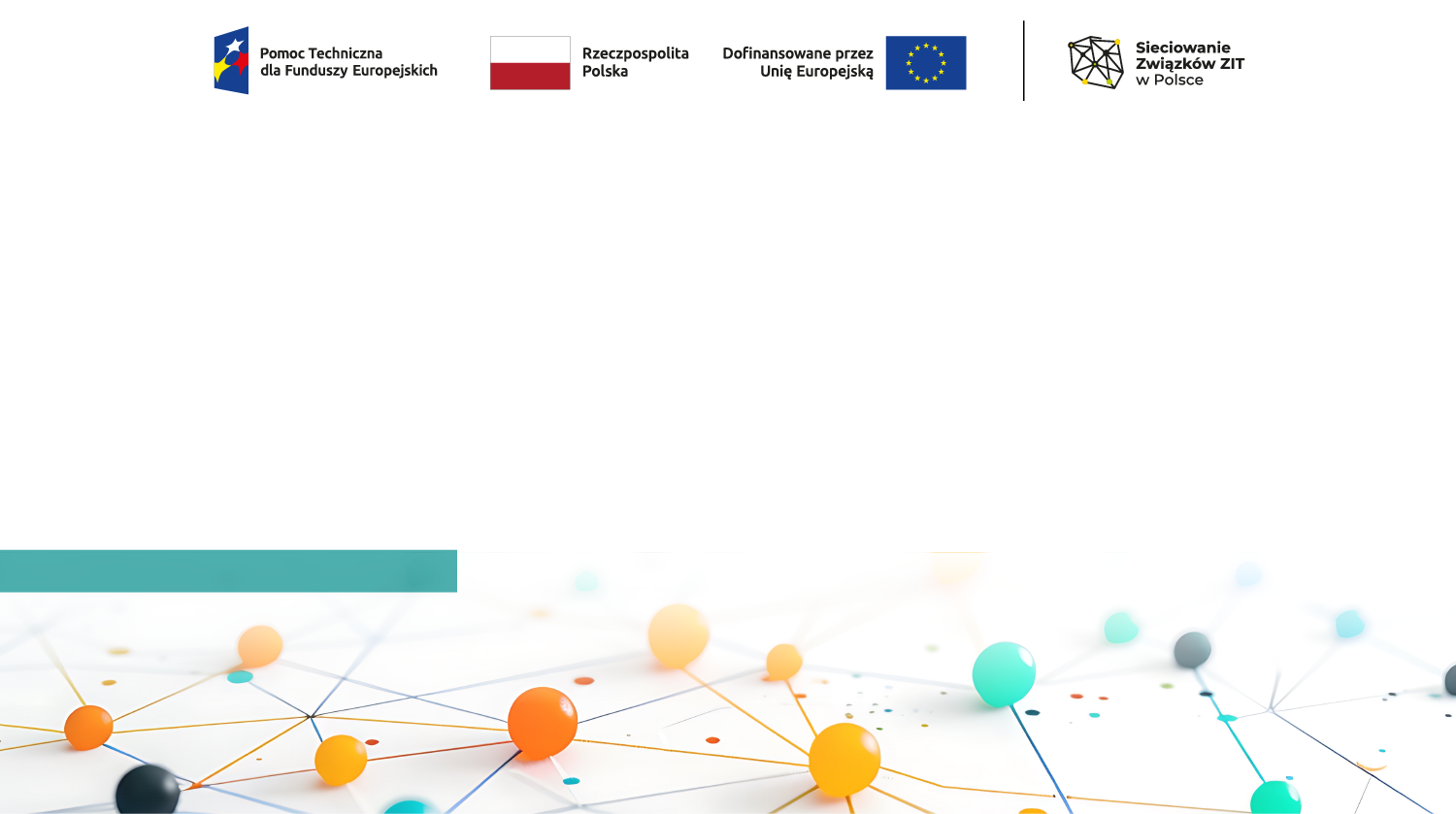 HARMONOGRAM DZIAŁAŃ PARTNERA:
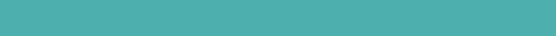 Wyłonienie wykonawcy Modelu Funkcjonowania Centrów Aktywności Lokalnej (CAL) i ich sieci (SCAL) – kwiecień 2025 r.

       Termin przyjęcia ekspertyzy: grudzień 2025 r.

Konferencja: I –II kw. 2026 r.

Wizyty studyjne: II-IV kw. 2026 r.

Cykl otwartych szkoleń w formule online: II-IV kw. 2026 r.
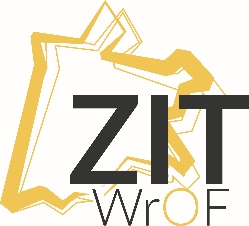